Evaluation and Protection of Reinforced Concrete Structures
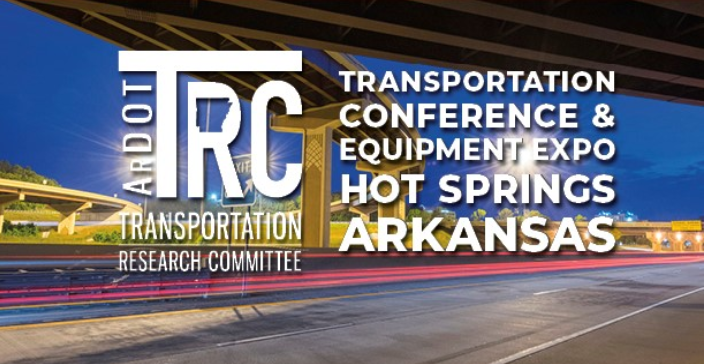 Jason Chodachek
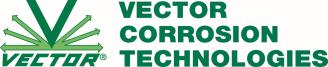 [Speaker Notes: Beginning]
Presentation Outline
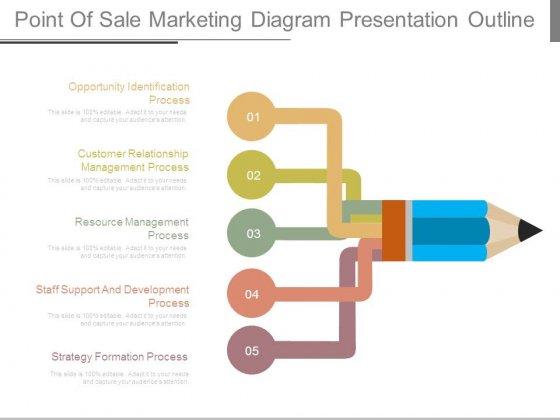 Brief cause of corrosion
Non-destructive testing
Concrete and corrosion protection systems for reinforced concrete structures
Corrosion is the #1 cause ofconcrete failure
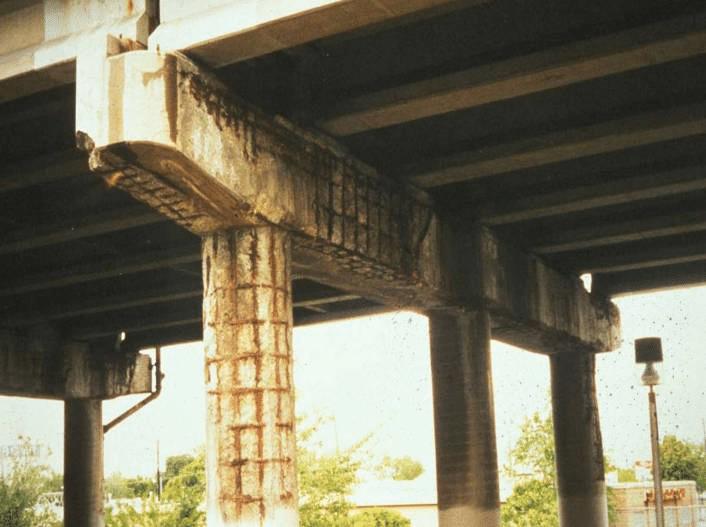 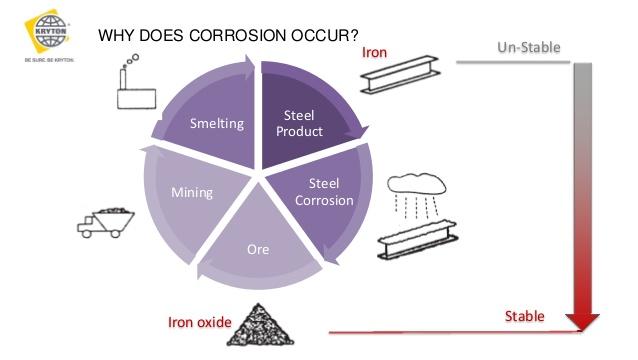 [Speaker Notes: I want you to think of corrosion in terms of energy
Iron Ore

Let’s start by looking at how steel is made. Steel starts out as iron ore. Iron ore is in a stable, natural state. This is an image of iron ore.

CLICK 1
When we process iron ore into steel, we add lots of energy in the form of heat.

CLICK 2 – The added energy flashes

CLICK 3
The freshly manufactured steel holds onto that added energy. It is in an elevated state of energy. This is when we use it as rebar and other construction materials.

CLICK 4
Left to nature, the steel will release this added energy and return to a natural stable state, which is iron ore. 

CLICK 5
Notice how the heavily corroded rebar on the far right looks very similar to the iron ore. You can see how the steel is returning to its stable, natural state.

CLICK 6
The thing to remember here is that on a basic level, steel is in an elevated state of energy. Corrosion happens when steel losses that extra energy. 

Later we will look at how various solutions mitigate the release of energy.

//
This slide is setting the basic technical explanation for the corrosion process and is used to explain how the various solutions work. It is the key for the entire presentation.

In training they have to have mastery of the concept thru the training]
What is Concrete?
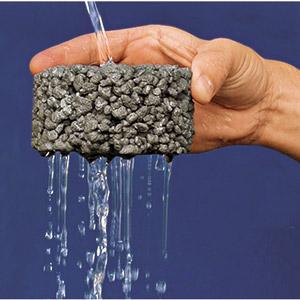 Hard Sponge (very porous)
Great in Compression
Poor in Tension
Requires Reinforcement
Highly Alkaline (pH 13+)
[Speaker Notes: Concrete is a hard sponge.  It is porous and allows liquids and gases to move in and out of it’s structure.]
Why ConcreteProtects Against Corrosion
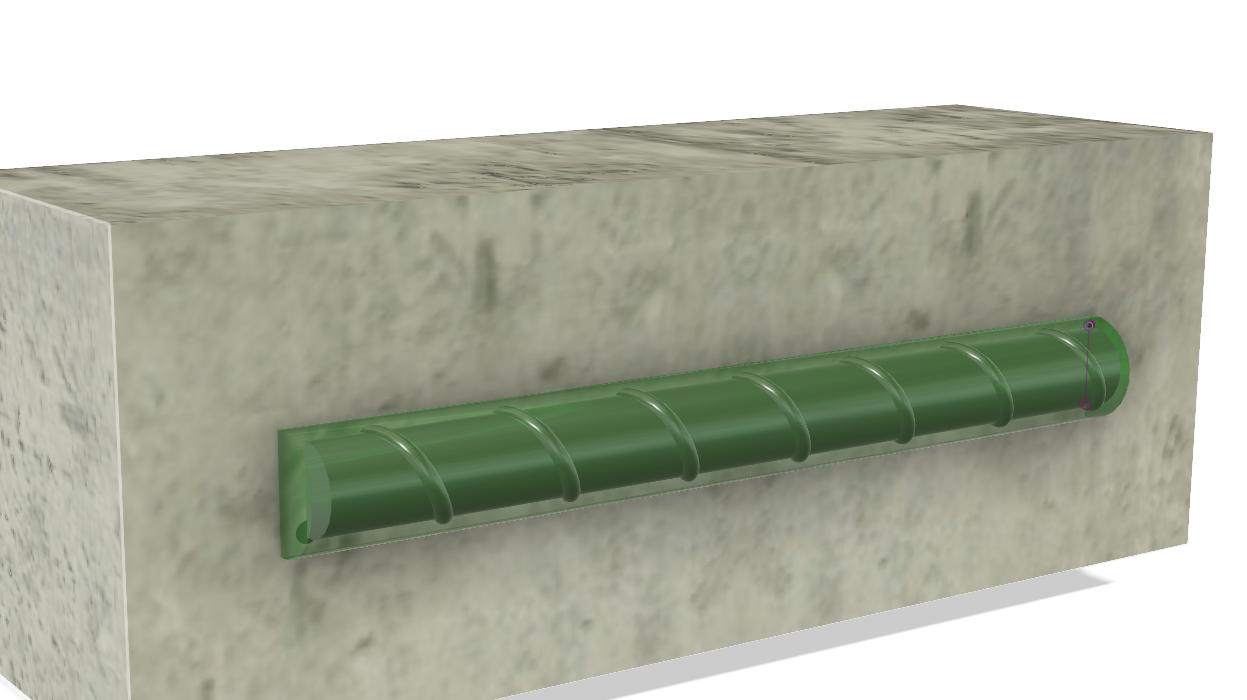 Protective Passivation Layer
Around The Steel
“Passivation” (a protective layer)
[Speaker Notes: Quality concrete creates an environment that helps steel hold its energy. 

CLICK 1
Concrete naturally has a high pH. We don’t need to dive deep into the chemistry here but this means concrete is more alkaline, the opposite of acidic. Steel naturally has a reaction with the alkaline environment of concrete that causes it to form a protective layer. 

CLICK 2
This is called “passivation”.  Passivation is like a natural coating that holds energy in, preventing the steel from corroding.

This is one of the things that makes concrete and steel a durable combination.]
Why Steel in Concrete Corrodes?
Passivation = A protective layer that holds energy in, prevents steel from corroding
2 Main Disruptions to Passivation:
Carbon Dioxide (CO2)
Chlorides (salts)
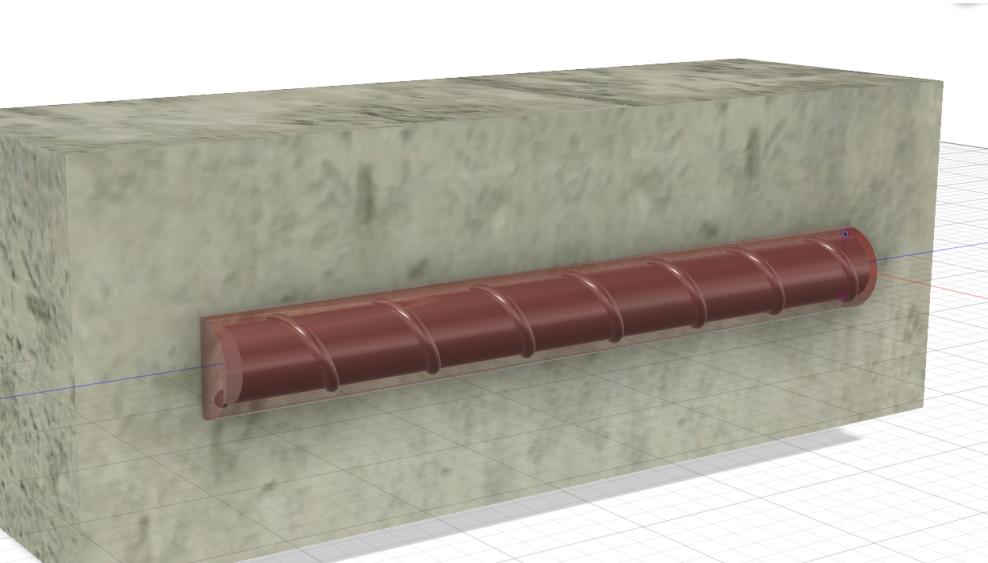 “Passivation Layer” (BREAKS DOWN)
[Speaker Notes: If concrete protects why corroide 
release of energy and supports the corrosion process (leads to)

Unfortunately, there are contaminates that can lower the pH of concrete. When this happens the passivation layer is disrupted and corrosion can begin. Two of the common contaminates are CO2 and Chlorides.]
Corrosion Process
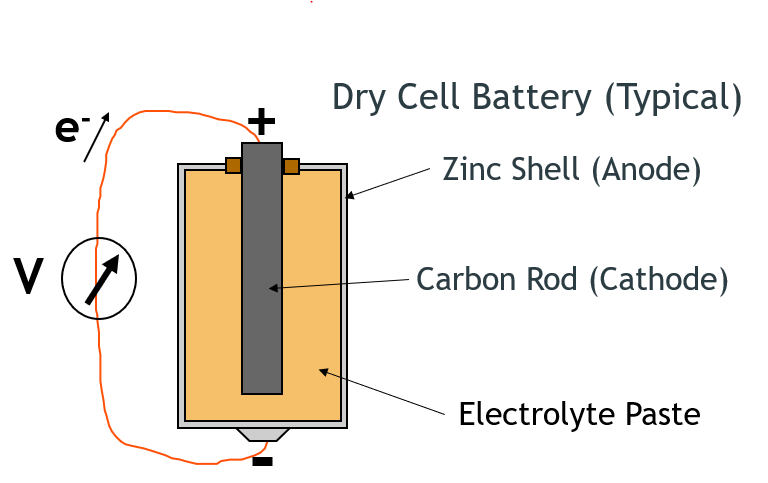 [Speaker Notes: I am going to show you why anodes are needed]
Corrosion Cell in Concrete
Fe3O4
γFe2O3
Anode
Fe3O4
γFe2O3
Cathode
Corrosion Time Line
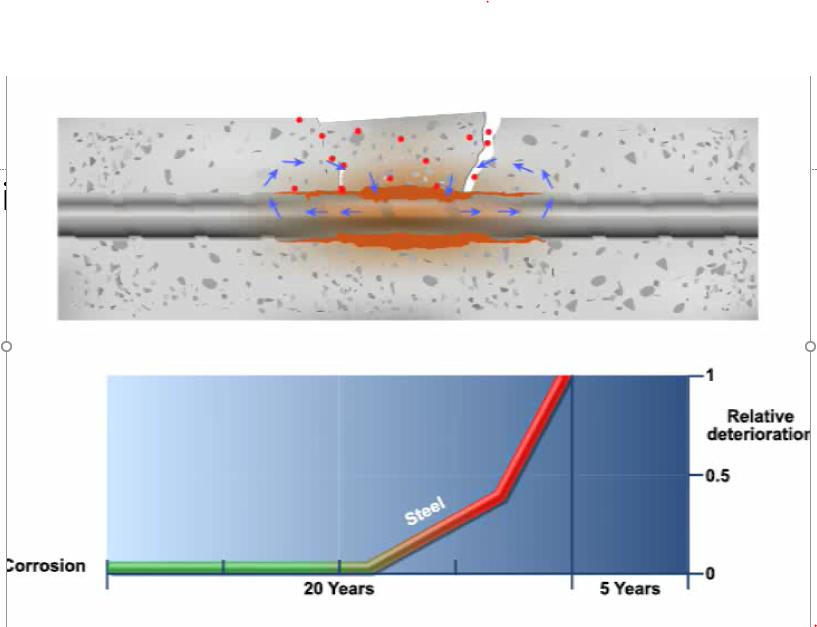 [Speaker Notes: Corrosion Accelerates over time]
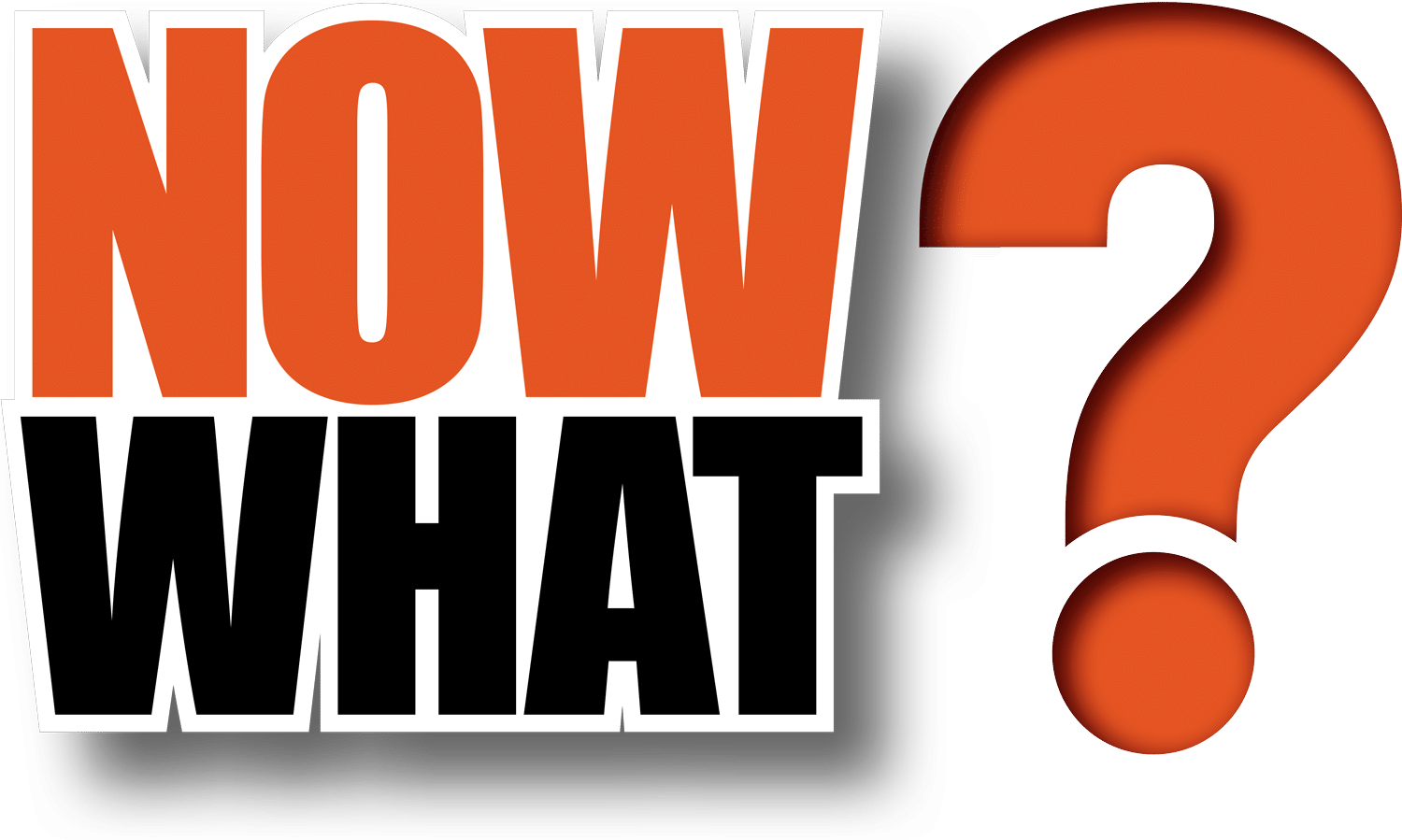 What should I do?
What Causes this?
Am I at Risk?
How Serious is it?
How Much Time do I Have?
How Much is it Going to Cost?
Who do I Call?????
[Speaker Notes: How to Quantify, what stratagies]
Quantify The Problem
Concrete Testing and Analysis
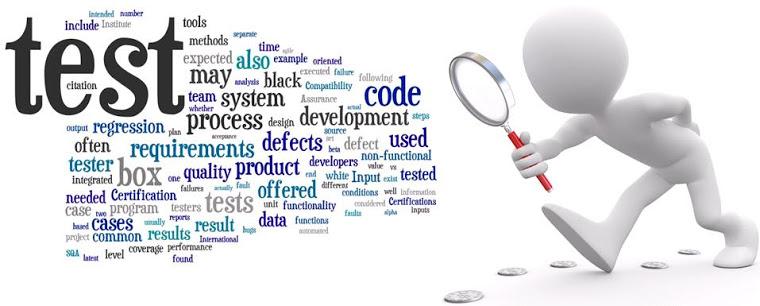 Visual Inspection 
Delamination Survey 
Concrete Cover Survey
Cores (Strength + Other Properties)
Chloride Sampling and Analysis
pH and Chemical Testing (Carbonation)
Corrosion Potential and Corrosion Rate
[Speaker Notes: Gather data to help with your recommendations for repair or long term protection]
Visual Inspection
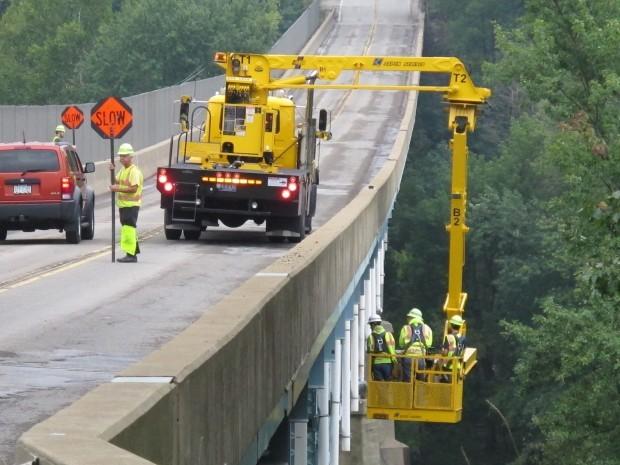 Identify areas of visual damage
Rust stains on surface
Cracks
Spalls
Exposed steel
Note exposure conditions and other observations
Delamination Survey
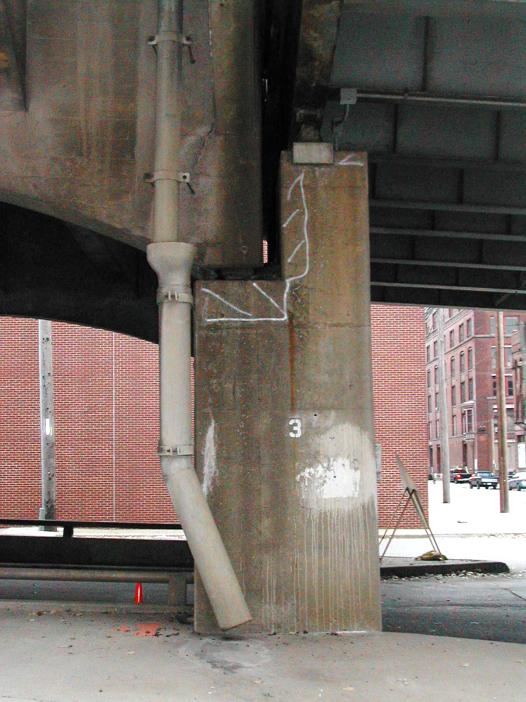 Locate areas where concrete has lost bond with rebar and delaminated concrete which has not yet spalled
Also known as “Sounding” 
Hammer test
Chain drag
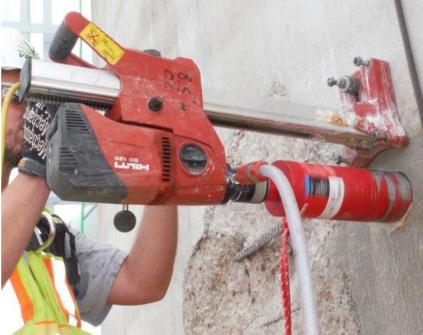 Chloride ProfileDepth of Chlorides
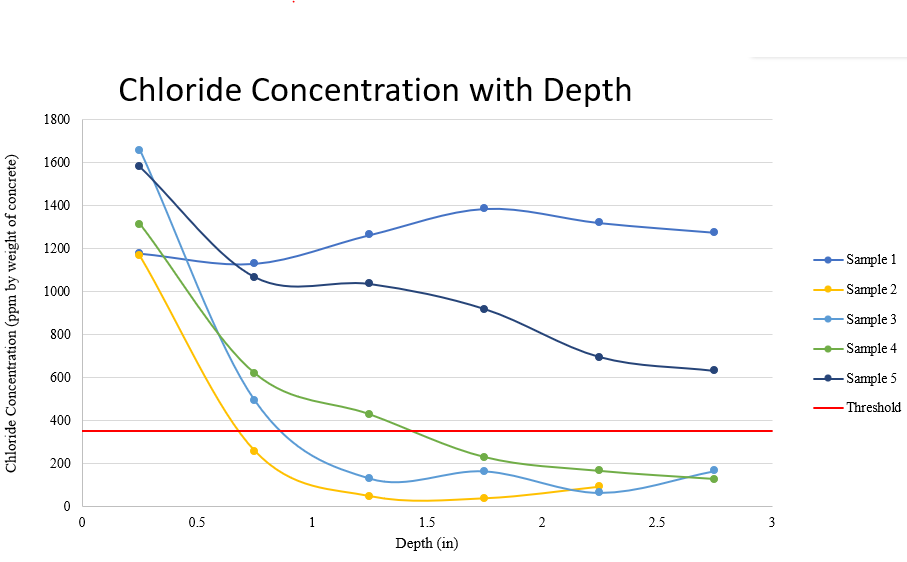 pH Testing
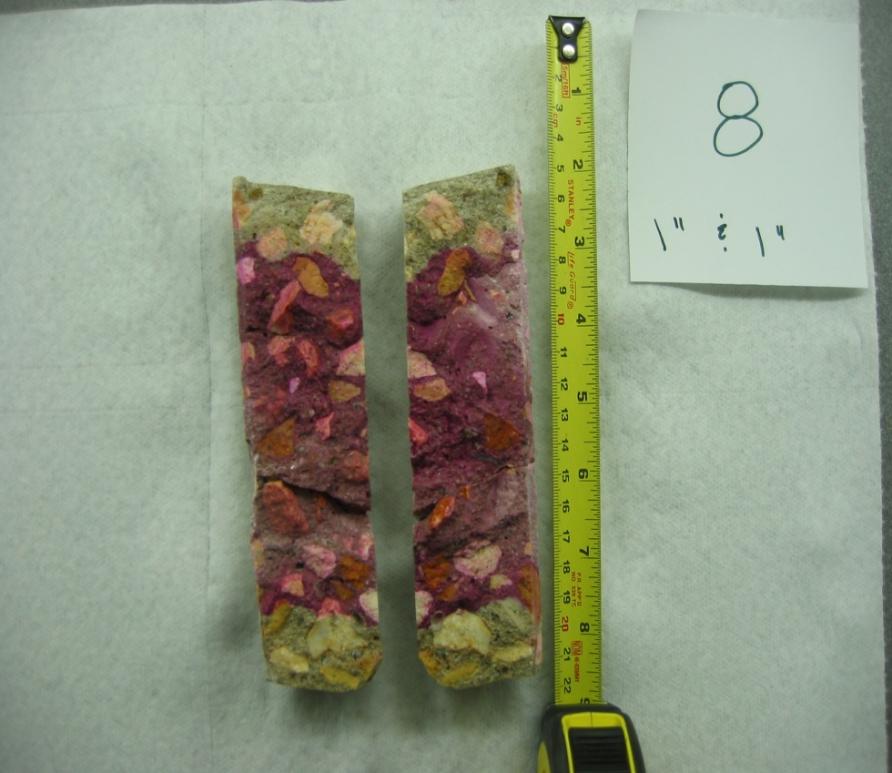 Mainly to determine depth of carbonation 
Also some types of chemical contamination
1% phenolphthalein in alcohol or 50/50 mixture of distilled water and alcohol
Generally perceived to indicate pH of > 9.5
“Rainbow” types also available
Ground Penetrating Radar (GPR)
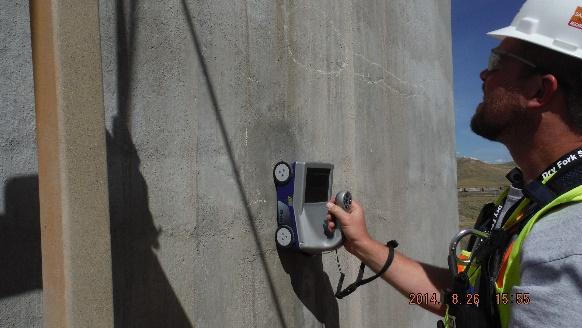 Electromagnetic evaluation of concrete
Reinforcement layout
Location of embedded metals
Cover Depth
Compare to chloride profile or carbonation depth
Qualitative condition of reinforced concrete
Chlorides, moisture, and concrete deterioration attenuate GPR signal
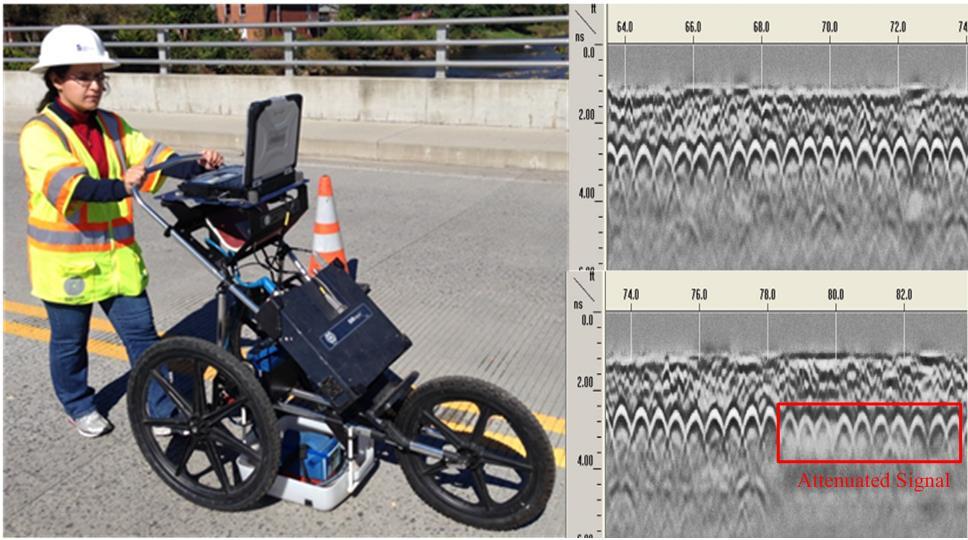 [Speaker Notes: Layout or bar spacing.  Quantify the amount of steel]
Cover Depth Survey
Steel Cover Inches
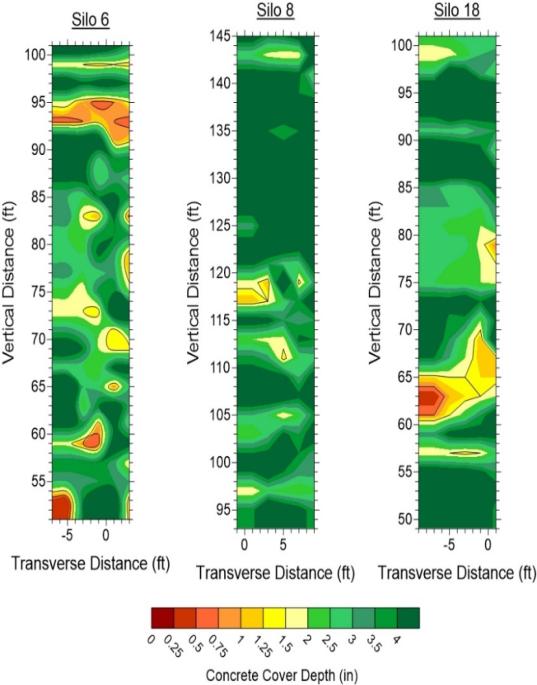 [Speaker Notes: Is the steel in a corrosive environment.  This will change your protection strategy]
Rebar Continuity
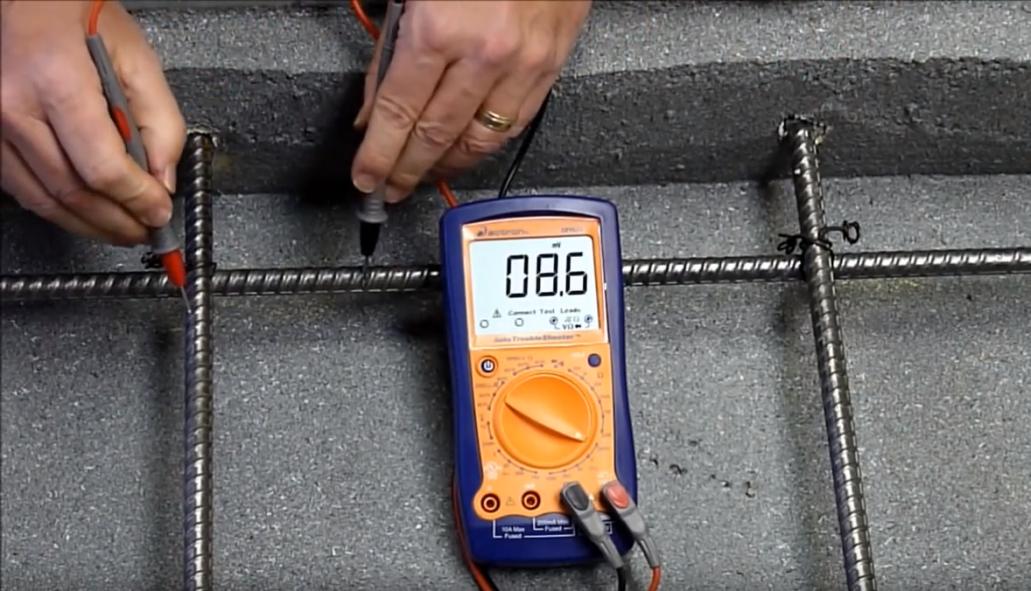 Verify electrical continuity of the steel
Discontinuous steel may pose problems for cathodic protection
Typical Criteria
Less than 1 mV or
Less than 1 ohm resistance
Corrosion Potentials
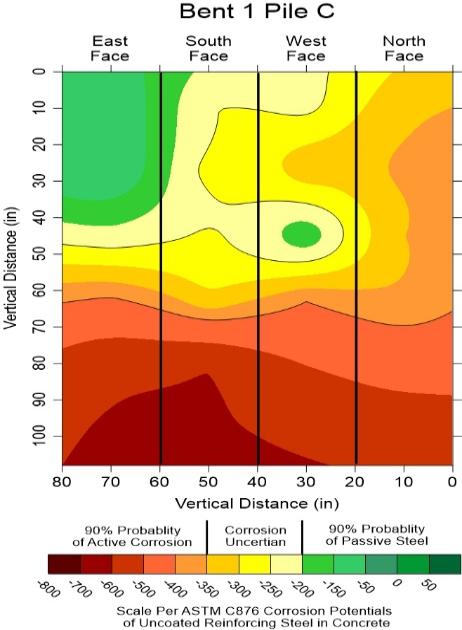 Measures electrical potential of the reinforcing steel (mV) and the probability of corrosion
Indication of corrosion activity when no other damage is visible
Mapping helps to identify corrosion ‘hot-spots’
2
[Speaker Notes: Is the entire structure corroding or just local areas]
Selecting the Right Solution
Investigate the Structure and Situation
Condition of the Structure
Determine the Root Cause and Severity of the Risks
Shape, Size, and Characteristics of the Structure
Installation Environment 
Value

Evaluate Alternatives
Technical Performance
Life Expectancy
Operations
Cost
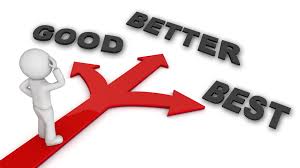 [Speaker Notes: Condition of the structure: Corrosion Visible or Hidden

Determine the Root Cause and Severity of the Risks : Environment or construction or design defects

Installation Environment: Will the structure continue to be used during installation and what limitations does that present? How can the work areas be accessed? 

Most effective repair]
Concrete Patch Repair
Key Issues
The repaired area will be durable when good practices are followed.
The repair creates abrupt changes in chloride content and can lead to localized corrosion around the repair.
Other parts of the structure may be corroding but not damaged yet.
Halo Effect Corrosion
Few Years Later
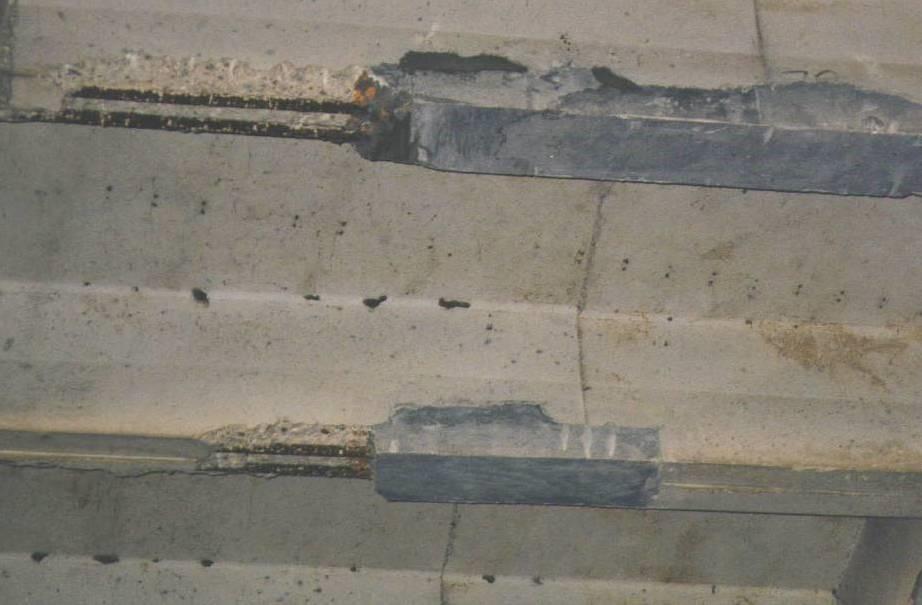 Previous Patch
Failed Concrete Next to Patch
Due to Patch Accelerated Corrosion
Patch Accelerated Corrosion
Chloride-Free Patch
Chloride Contaminated 
Concrete
-350 mV
-200 mV
Potential Difference Between Patch and 
Chloride Contaminated Concrete 
Results in Accelerated Corrosion
-200 mV
[Speaker Notes: Battery had potential difference]
How to Prevent Patch Accelerated Corrosion?
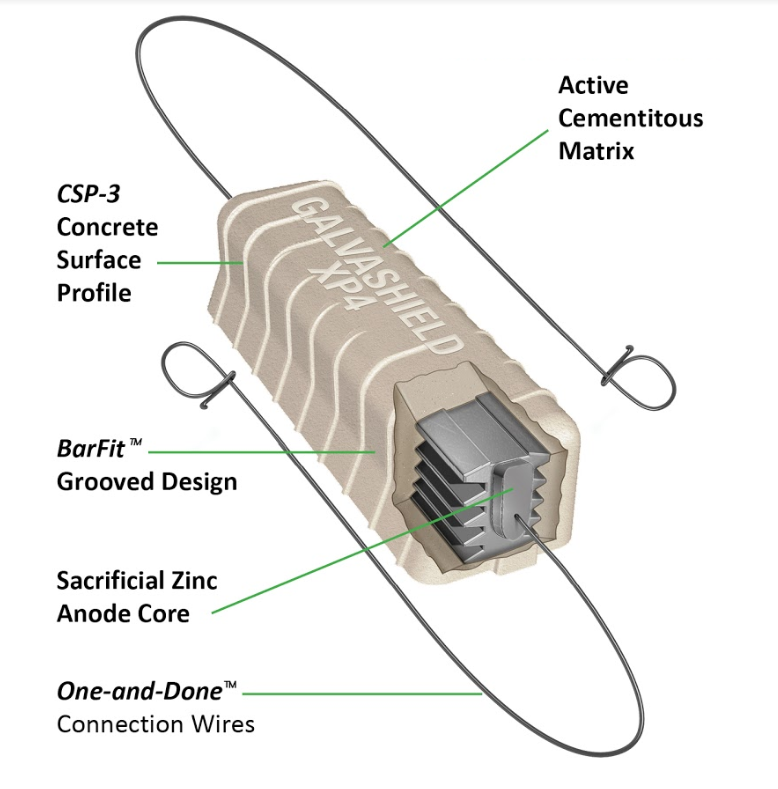 [Speaker Notes: Why the mortar?   Same as battery, Electrolytic paste]
Installed Galvanic Anode
Chloride Contaminated Concrete
Chloride-Free Patch
-200 mV
-350 mV
-1100 mV
Anode Galvanically Protects 
Surrounding Rebar
[Speaker Notes: Higher negative potential]
Bridge Sub Structure
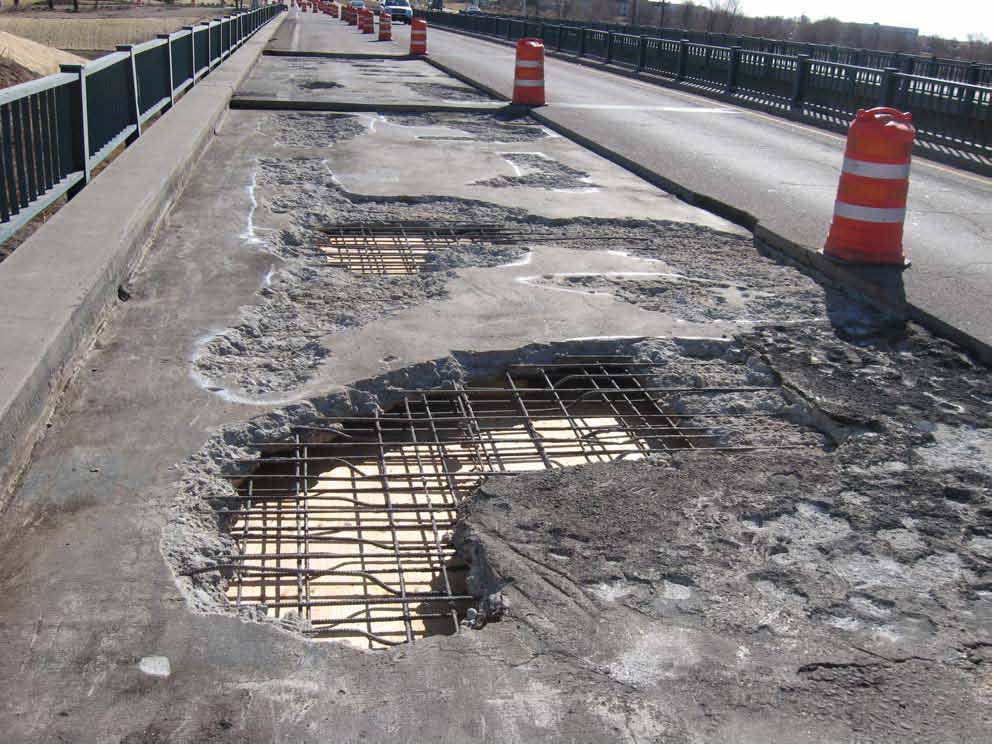 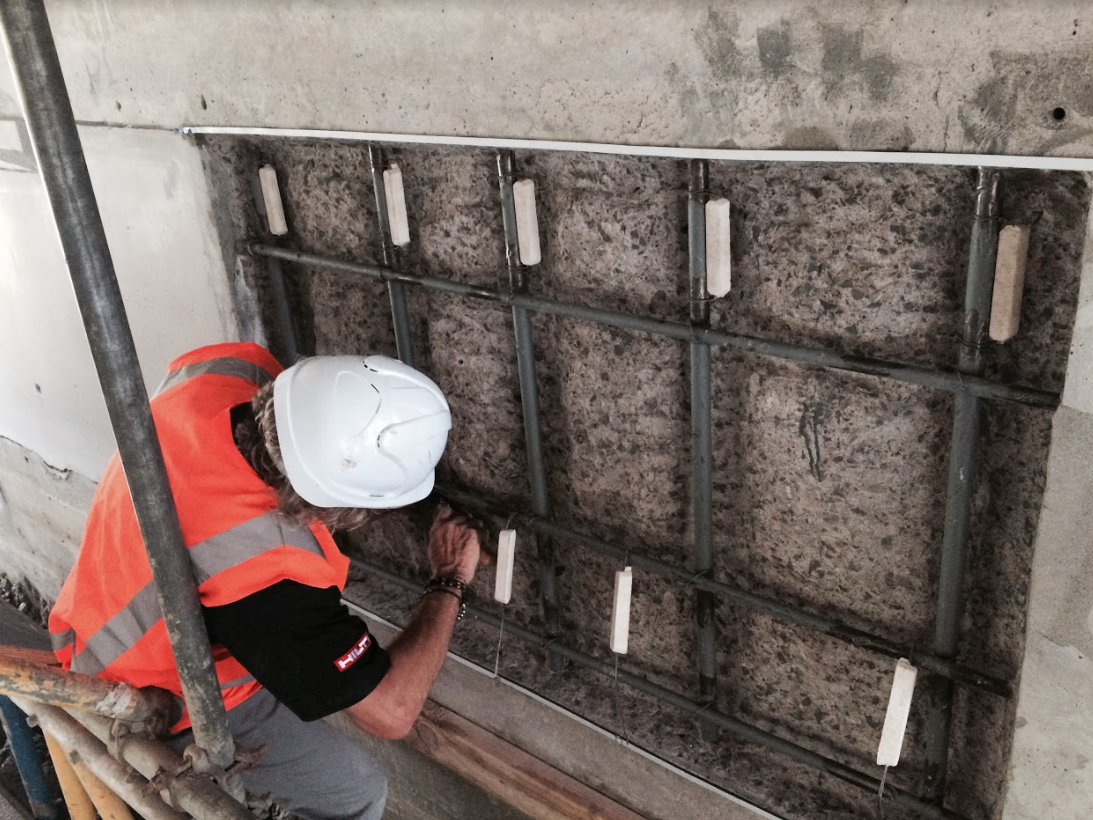 Discrete Anodes Protection (Typically for Halo Effect)
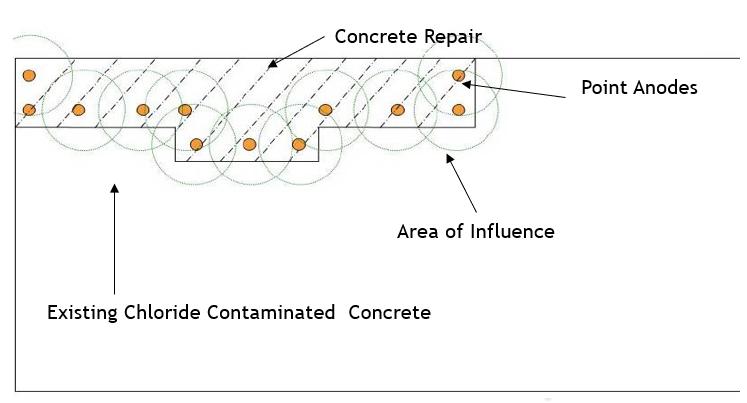 [Speaker Notes: Protection for the patch edge, 
Halo
Patche corrosion]
Type 2 – Drilled in Anodes
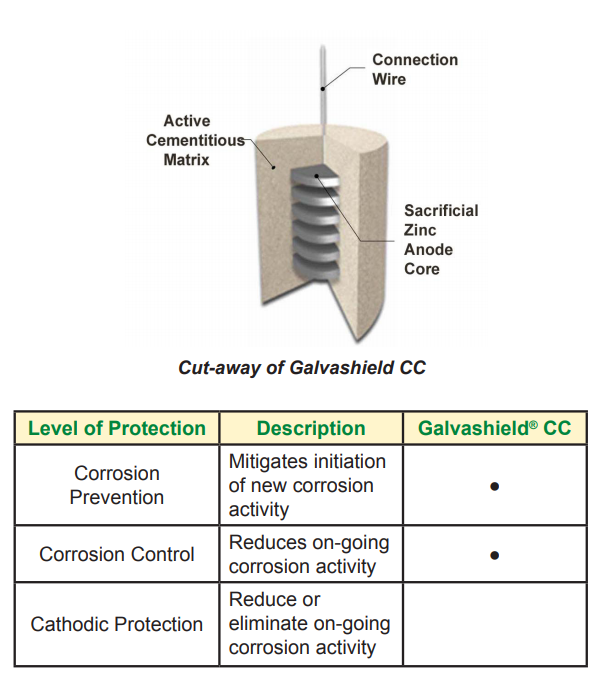 Placed proactively into sound concrete.
Global protection over large areas 
Targeted protection to corrosion hotspots


Anodes applied to chloride contaminated columns prior to FRP strengthening
Type 2 – Drilled in Anodes
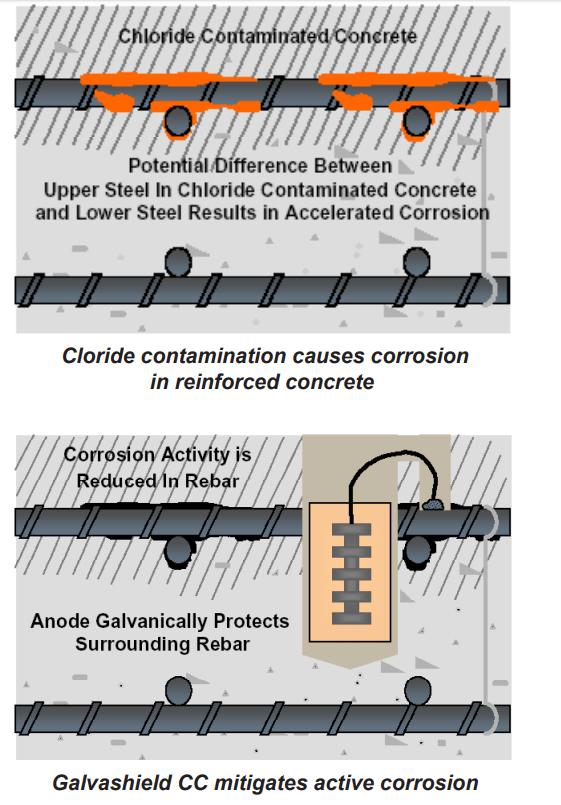 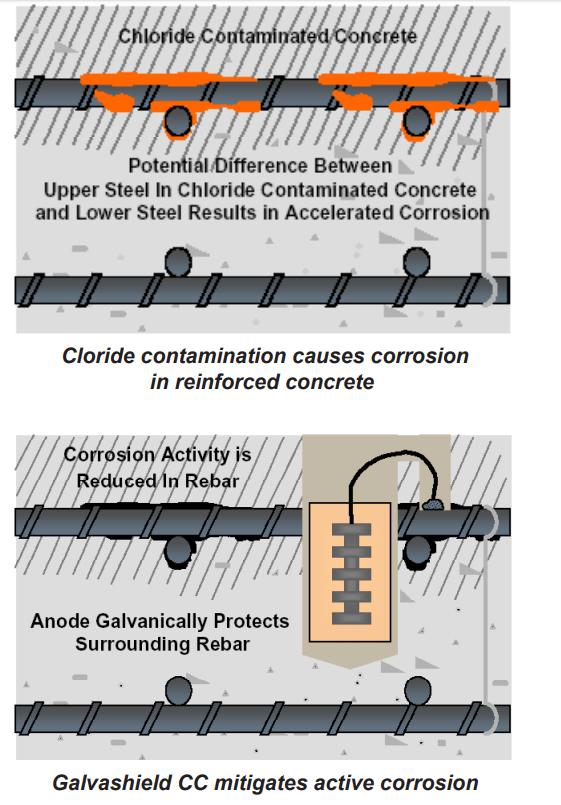 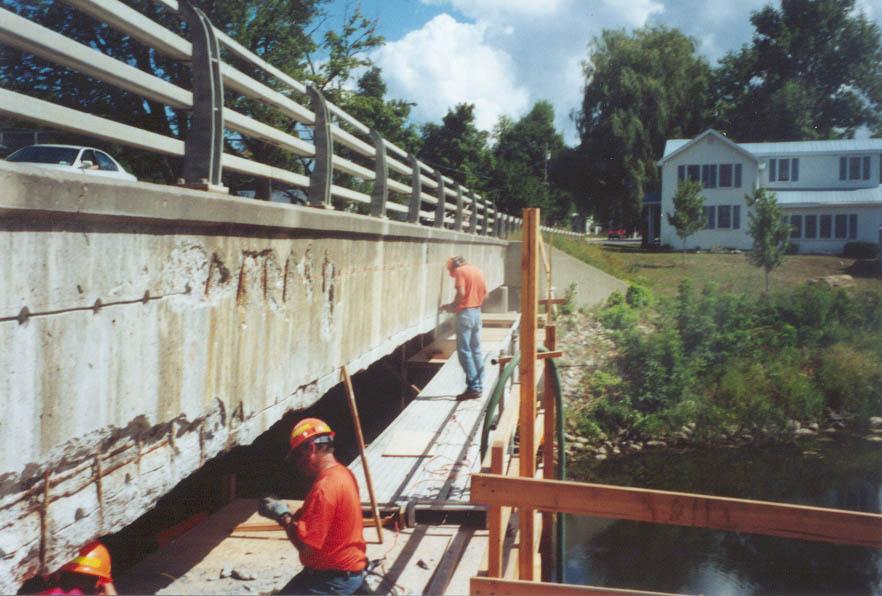 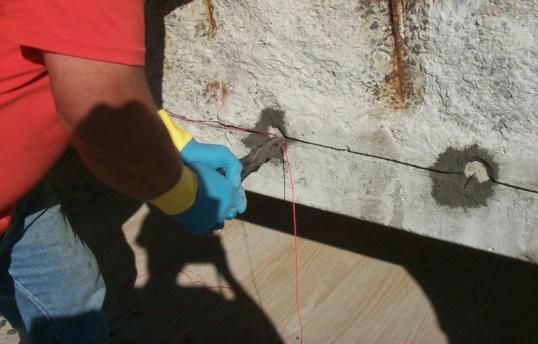 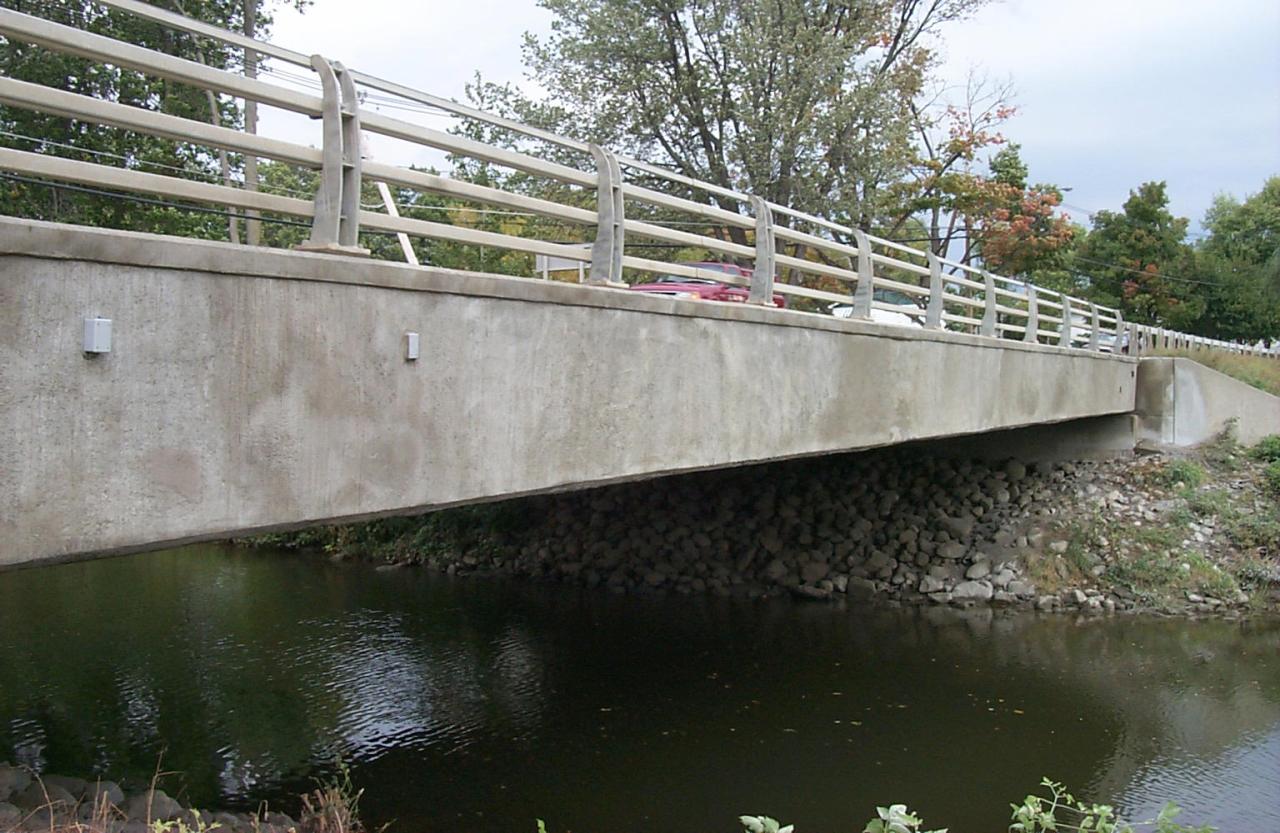 New York State Department of Transportation
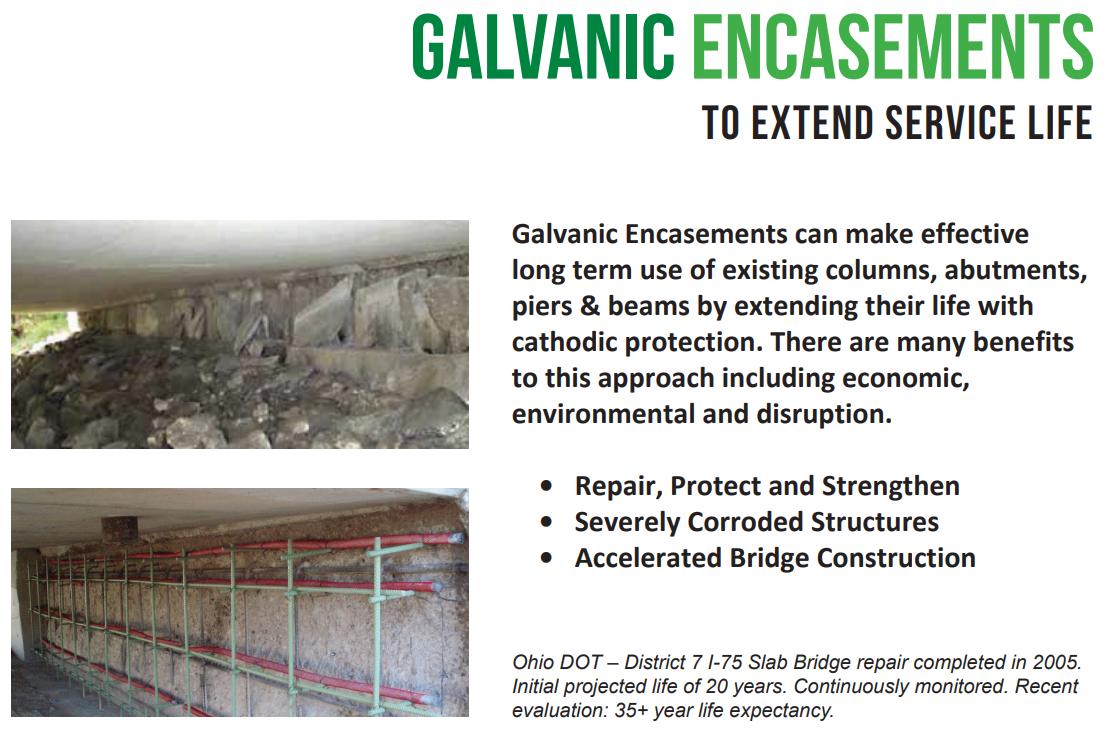 [Speaker Notes: Global Protection]
Distributed Anodes Protection
Concrete Repair
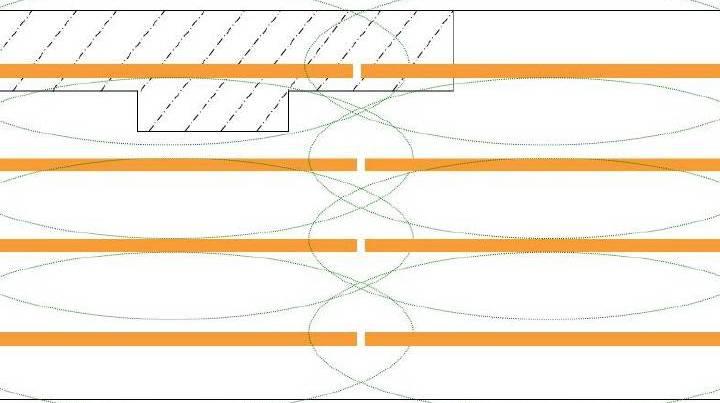 Distributed  Anodes
Base Concrete
Area of Influence
[Speaker Notes: Global Protection]
Distributed Galvanic Anodes
Distributed anode units are pre-manufactured
Zinc around a steel core
Integral connections 
Anode size and spacing: based on steel-to-concrete surface area ratio and service life
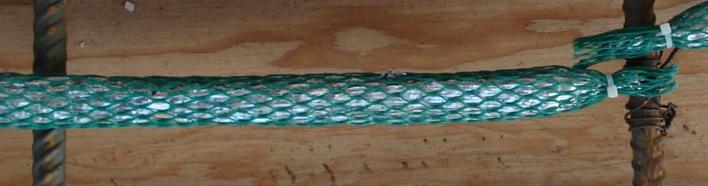 [Speaker Notes: Variety of sizes]
Distributed Galvanic Anodes
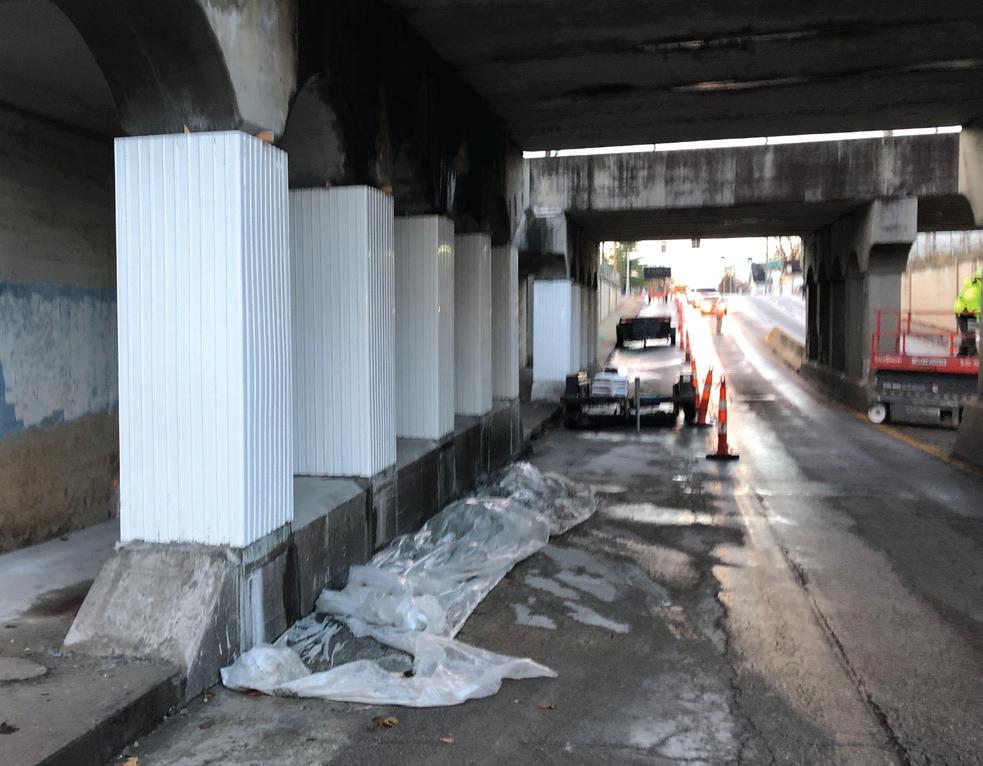 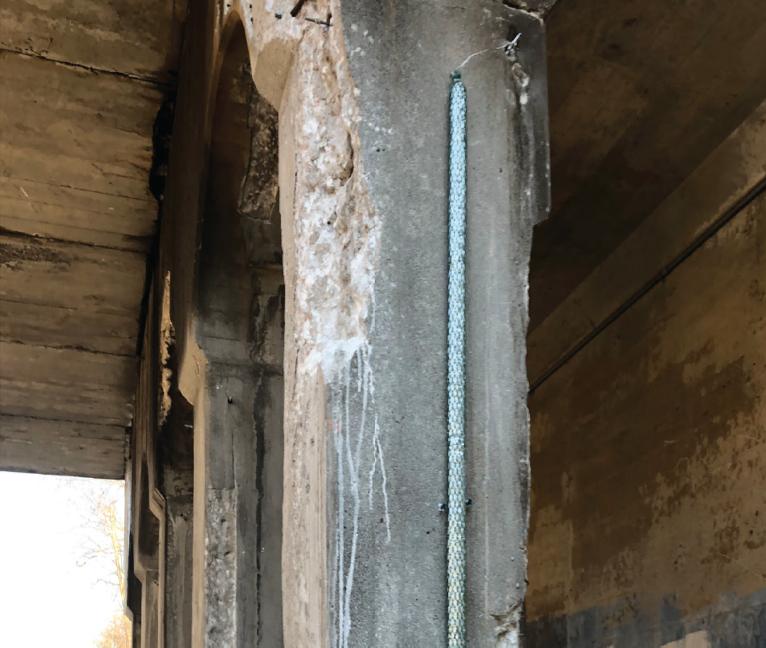 Distributed Galvanic Anodes
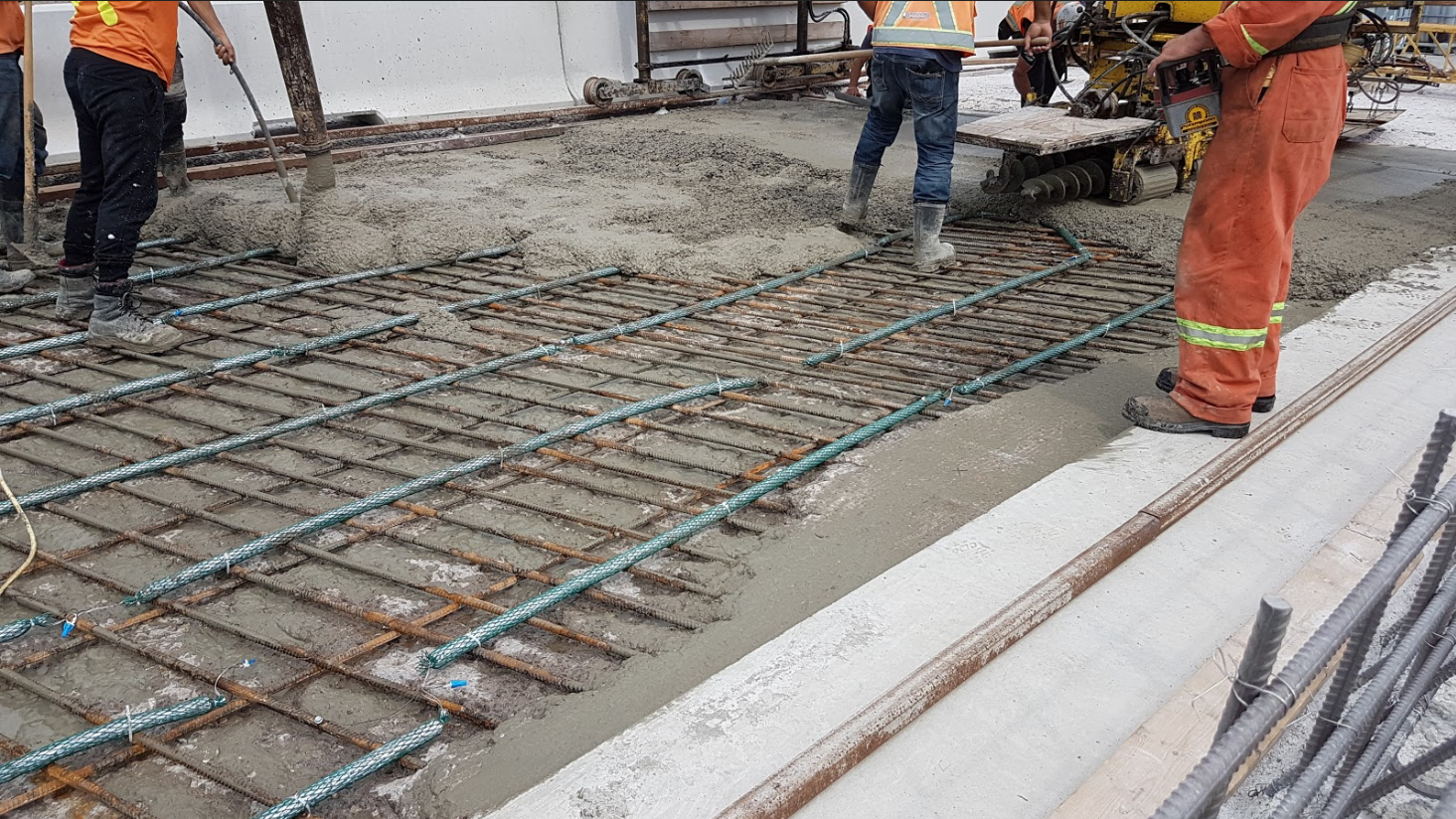 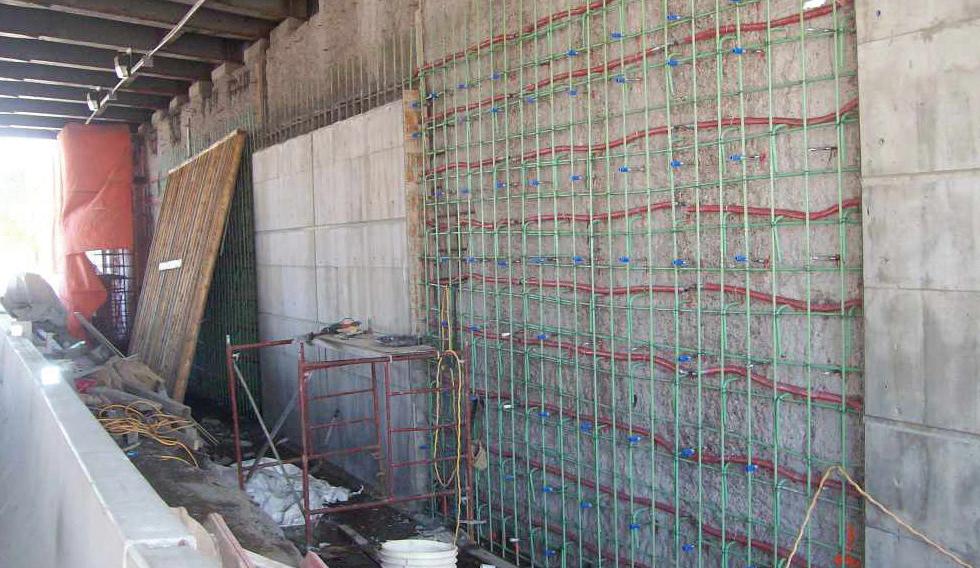 Arc Sprayed Zinc Anode
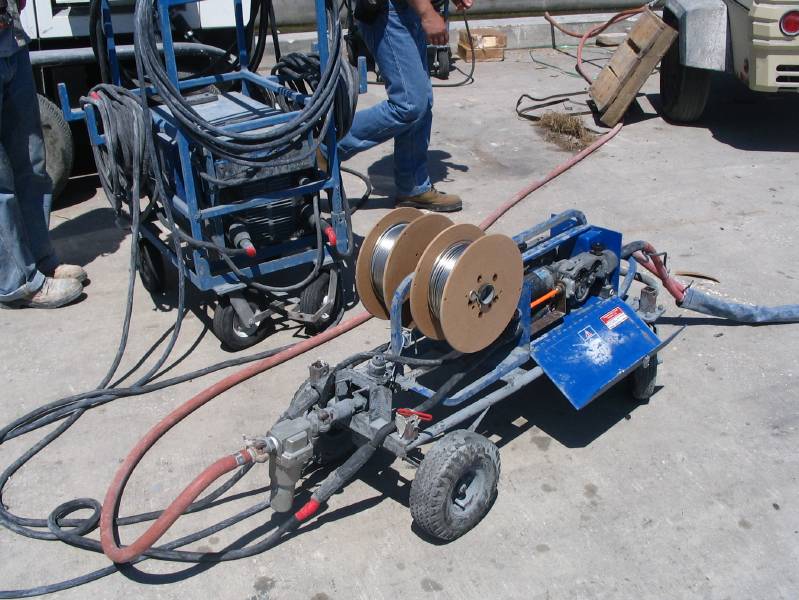 Arc Sprayed – Surface Applied Zinc
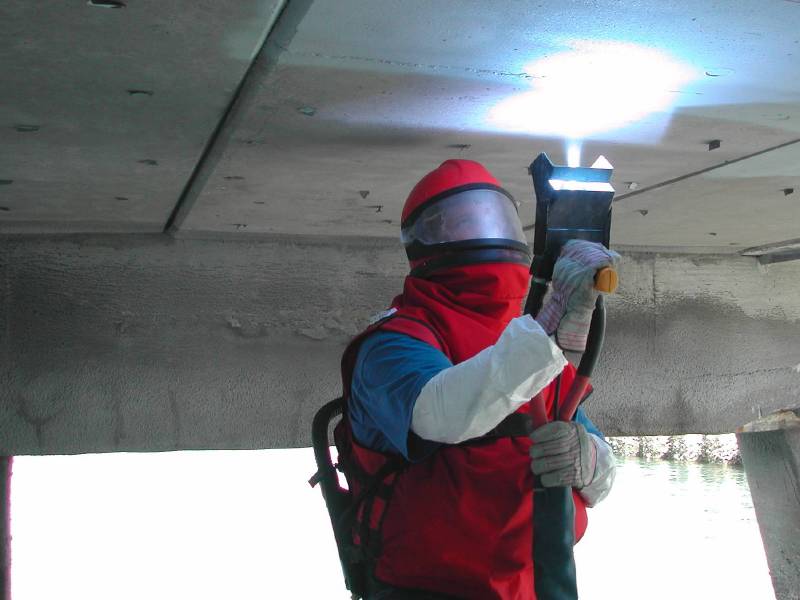 Arc Sprayed Zinc Anode
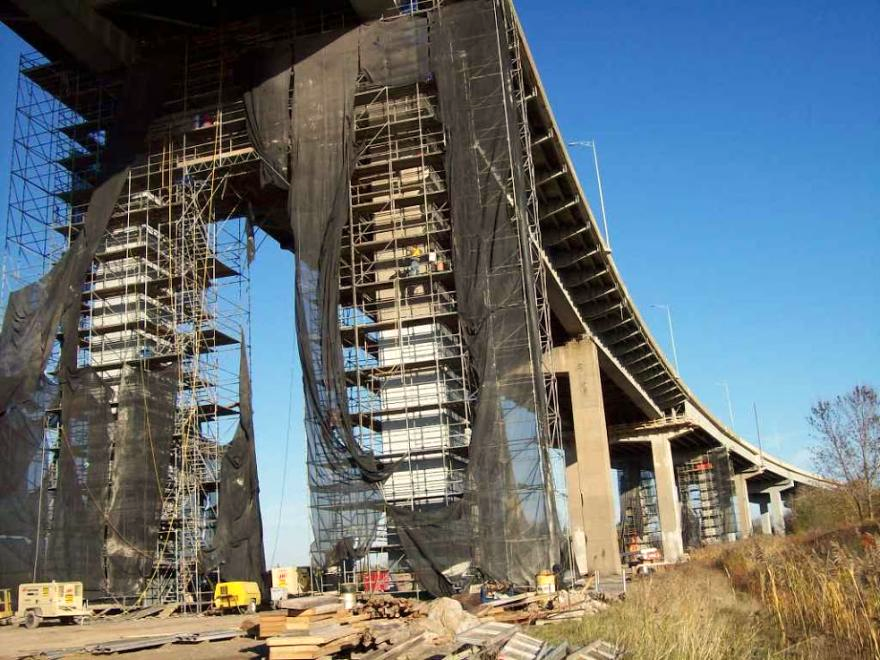 ICCP System – DC Powered
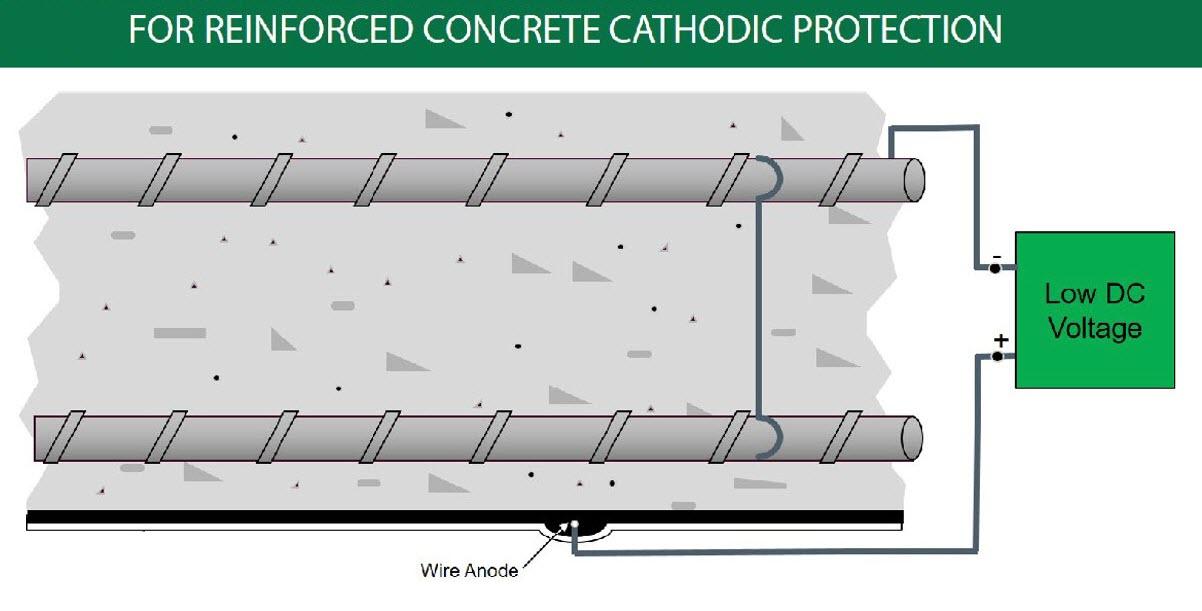 ICCP System – DC Powered
Use a AC to DC rectifier for system current
Require CP Design Engineer
Require maintenance
Made of an inert metal (Titanium)
Typically used for global protection
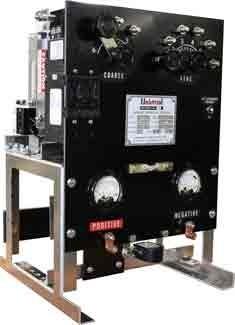 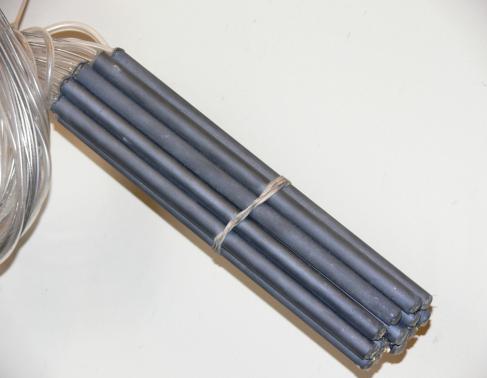 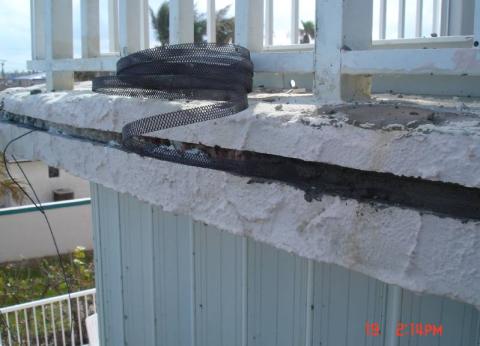 [Speaker Notes: Embedded 
Conductive overlays
Ribbon
Mesh]
Hybrid Anode Technology
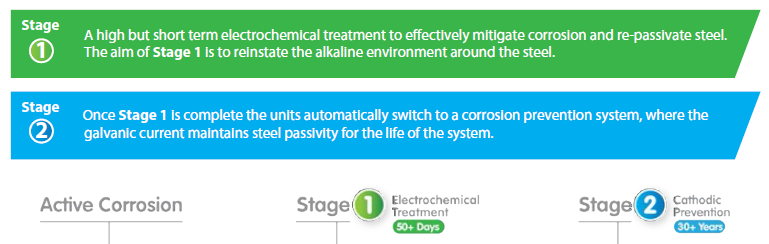 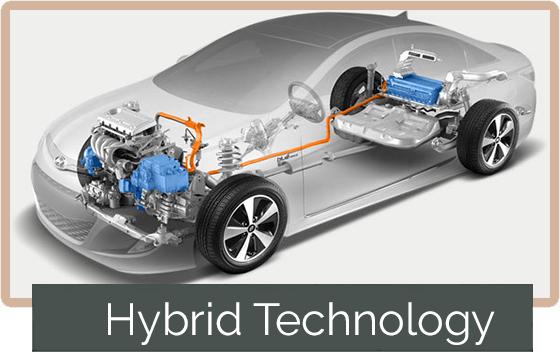 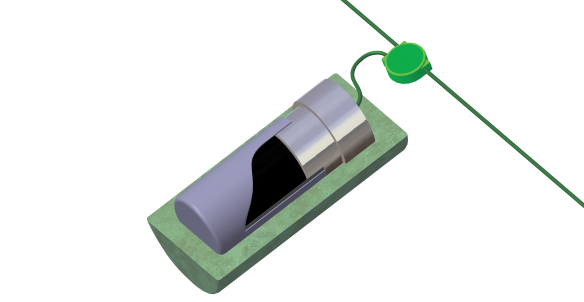 Hybrid Anode Technology
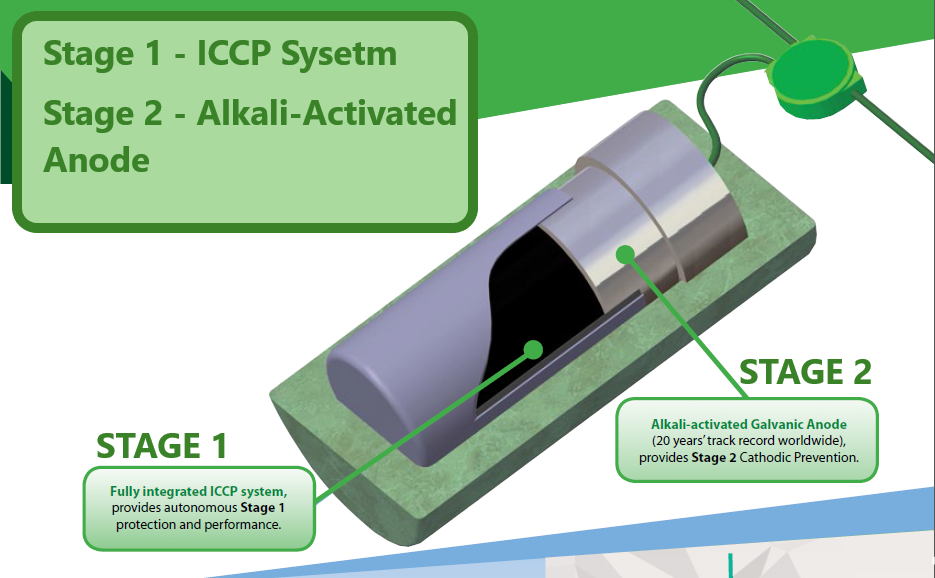 Hybrid Anode Technology
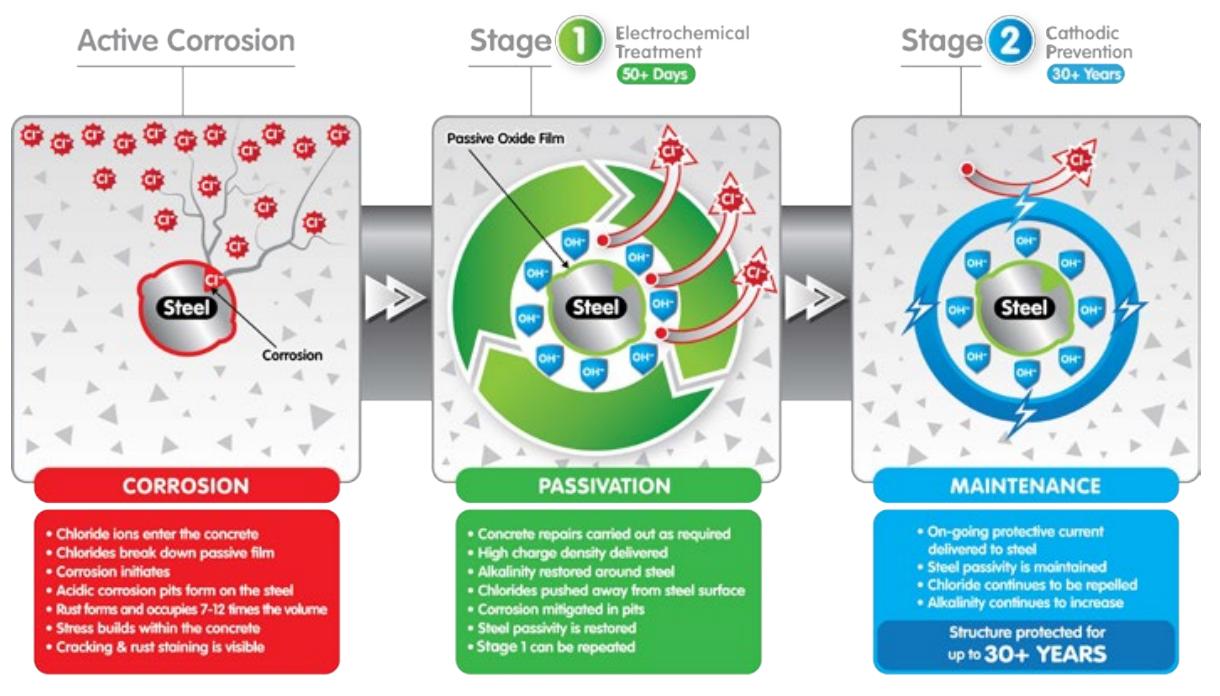 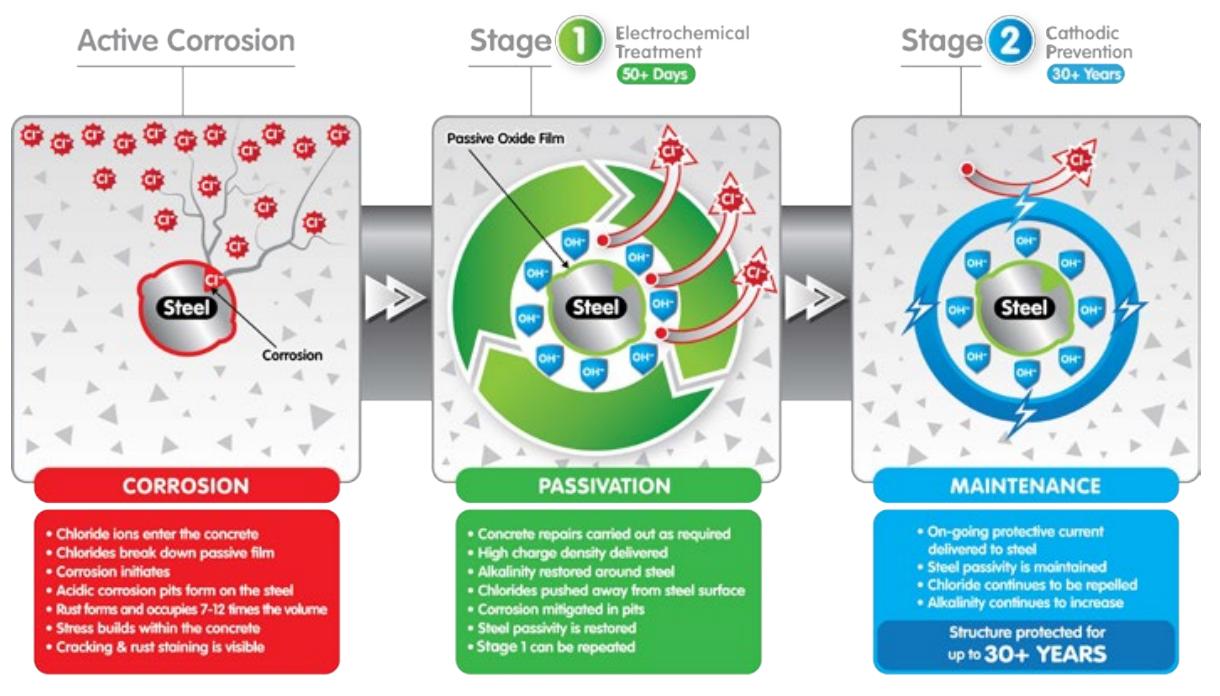 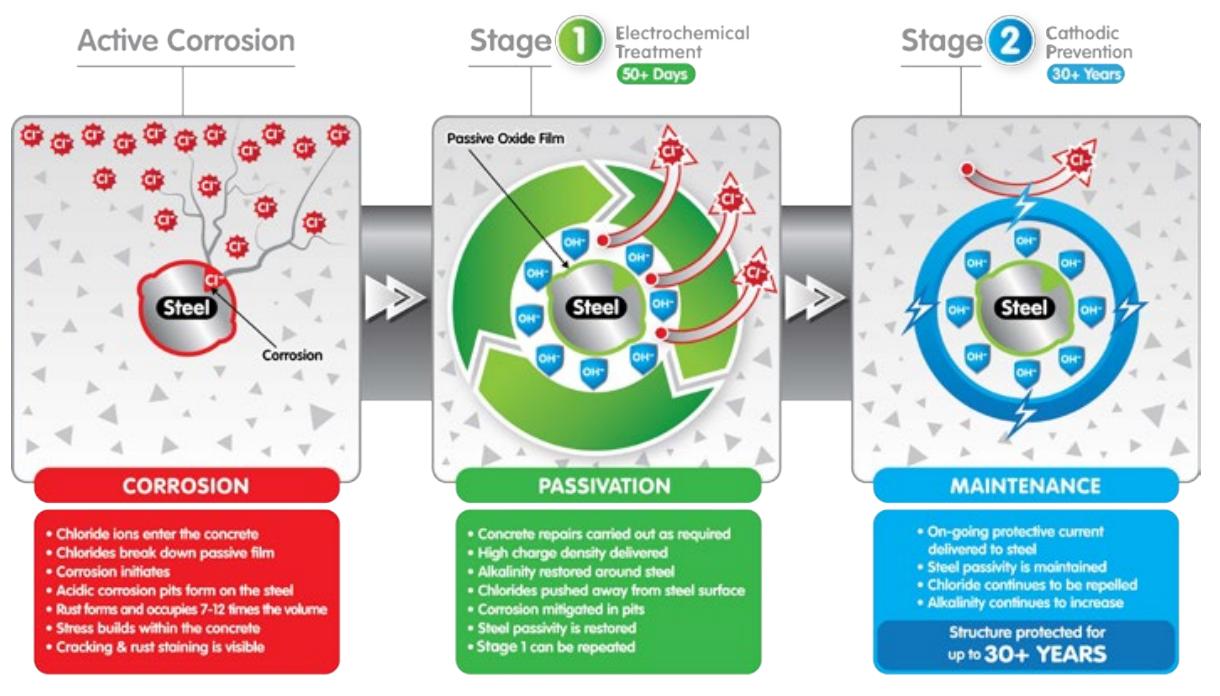 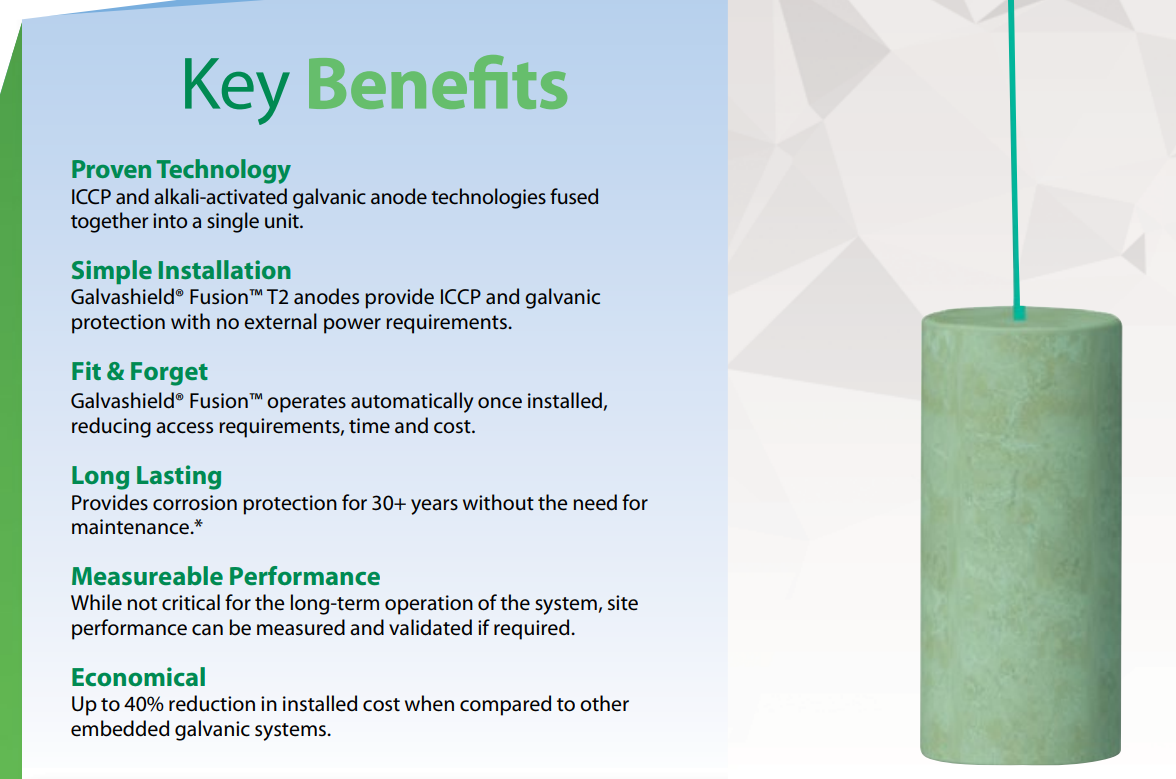 Hybrid Anode -Data
Corrosion Monitoring / Evaluation
Corrosion Monitoring
Used to alert the onset of corrosion or to determine corrosion progression over time.
Corrosion rate
Corrosion potential
Chloride penetration
Concrete resistivity
Temperature
Relative humidity
Stray current
Cathodic Protection Monitoring
Measures the performance and the service life of the various protection systems.
Anode current
Corrosion potential
Polarization
Temperature
Rectifier monitoring & control
Summary
Perform Corrosion Evaluation to fully understand the problem
Point Anodes for local protection
Distributed Anodes for Global protection
Various Types and sizes of Galvanic or ICCP systems
Options for monitoring and evaluation corroding structures
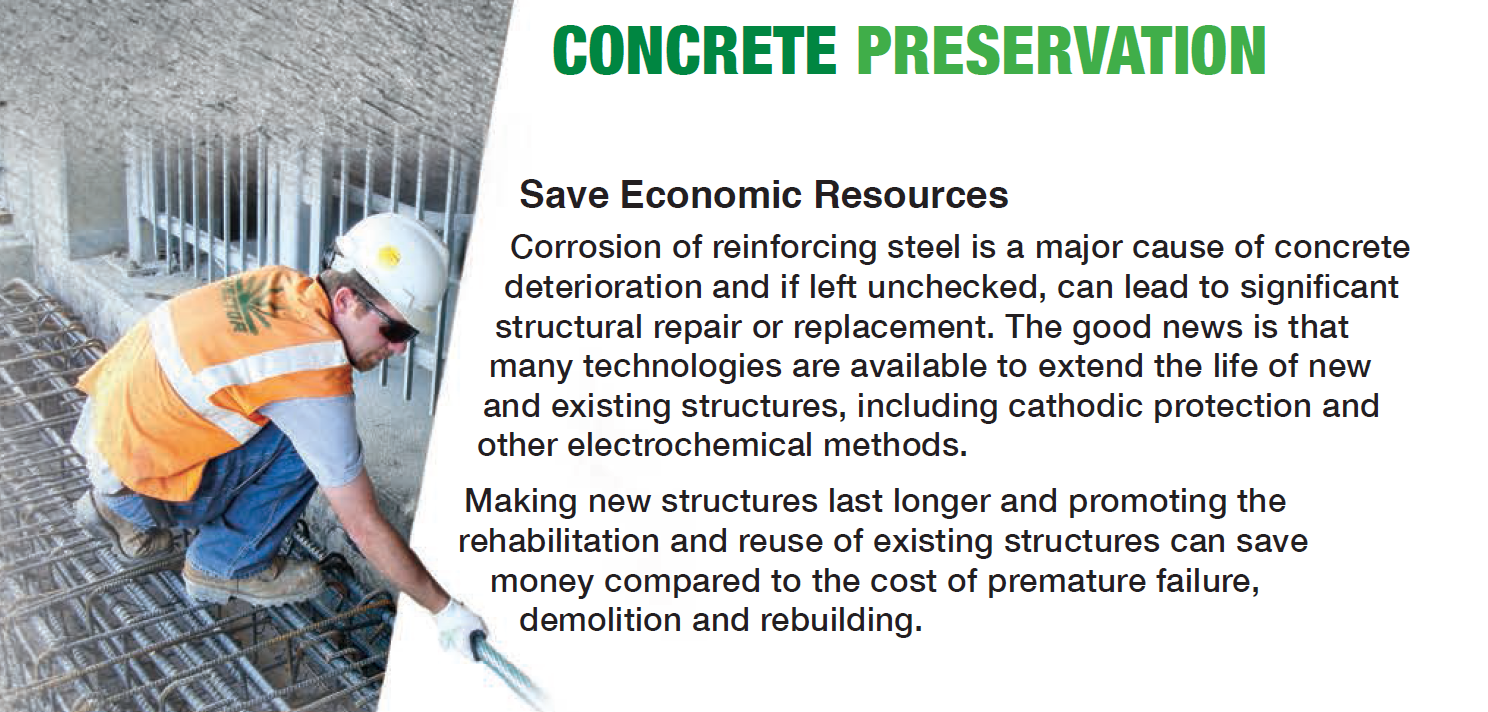 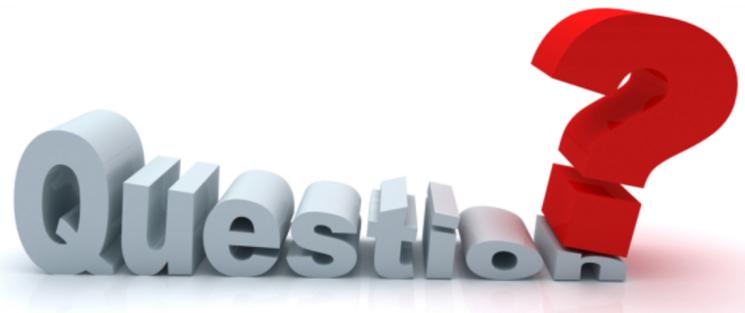